AIRWAY & BREATHING
Muhammad Tanzeel ul Haque
FIRST RESPONSE
Safety
Response
c-spine
Airway
Breathing
Circulation
AIRWAY
the passage by which air reaches a person's lungs
Airway Patency in First Response
Kneel beside the casualty 
Keep the tip of the index and middle fingers on the bony part of chin, now lift the chin 
with the other hand on the forehead, tilt the head down
Check for response a second time by performing 
Look for chest rise
Listen for breath sounds
Feel the warmth of the expired air on your cheek
Why chin lift?
Airway Patency in First Aid
If no response, open the mouth and see for any physical obstructions
Using finger sweep motion, remove the obstruction
Do the finger sweep in one go or else the obstruction would descend further
Precaution!Use gloved or covered finger when doing the finger sweep
FINGER SWEEP
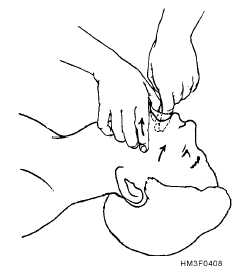 Do not perform finger sweep for liquid or small unremovable obstructions!
Check for response a third time by performing 
Look
Listen
Feel
BREATHING
the process of moving air into and out of the lungs to facilitate gas exchange
Rescue Breaths
Bend the knee
Cover the mouth for precaution
Perform the chin lift → retract lower lip using thumb → seal the nose 
Inhale before giving a breath
Give TWO rescue breaths in less than FIVE seconds
Look for chest rise simultaneously
THANK YOU!